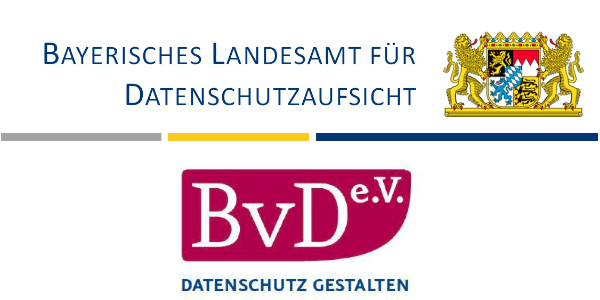 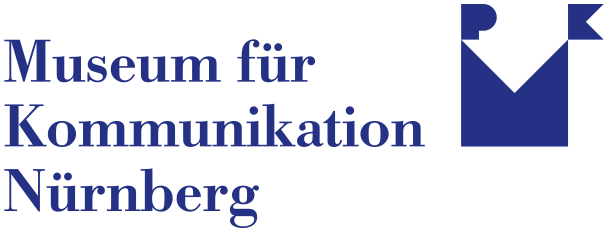 50. Daten-DienstagDigitalisierung als Verfassungsgebot
Univ.-Prof. Dr. Dirk Heckmann

TUM Center for Digital Public Services
Lehrstuhl für Recht und Sicherheit der Digitalisierung
Technische Universität München
VHBB-Fortbildungsveranstaltung E-Government – Modebegriff oder Mehr?München, 5. Juli 2002
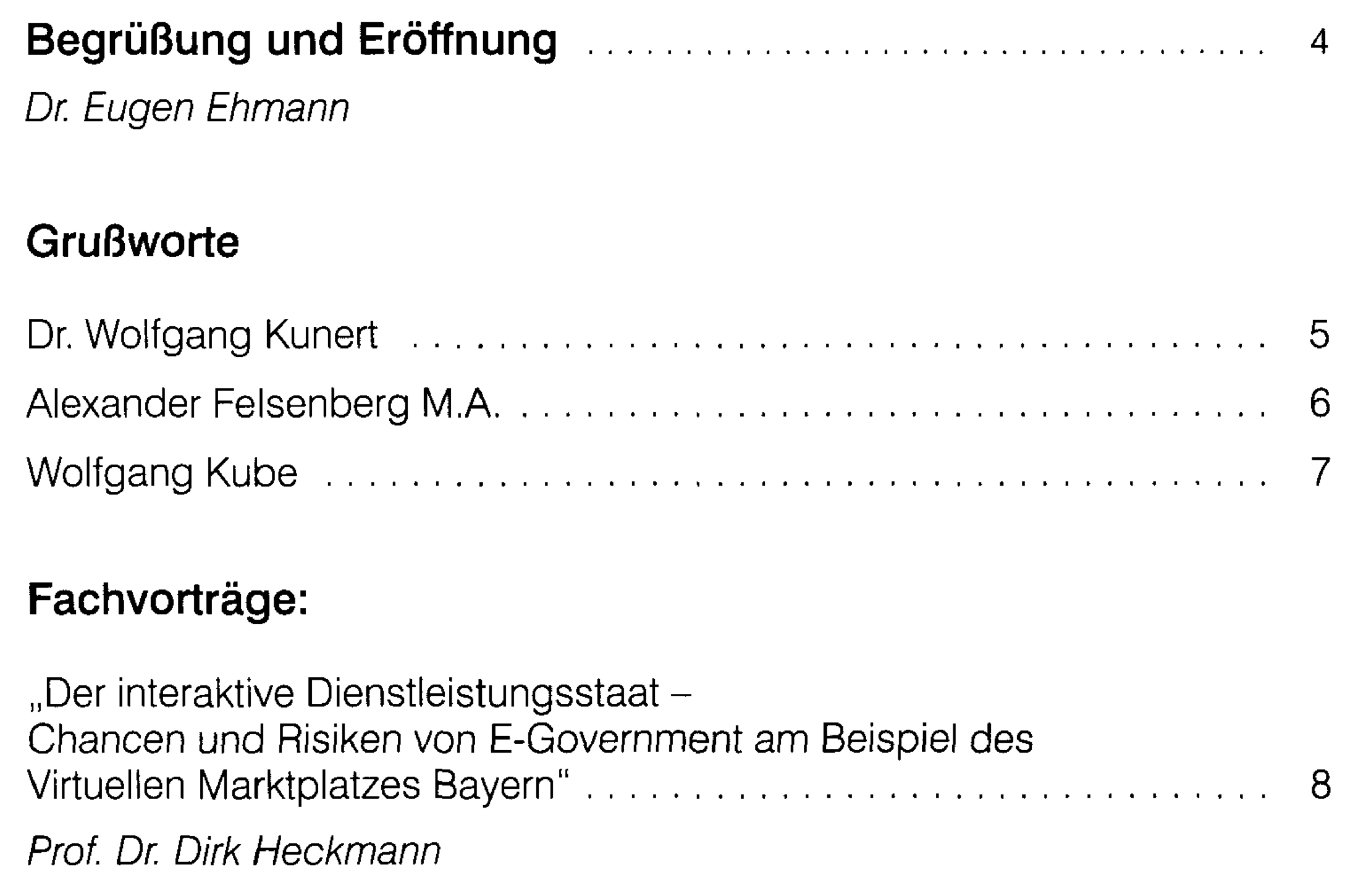 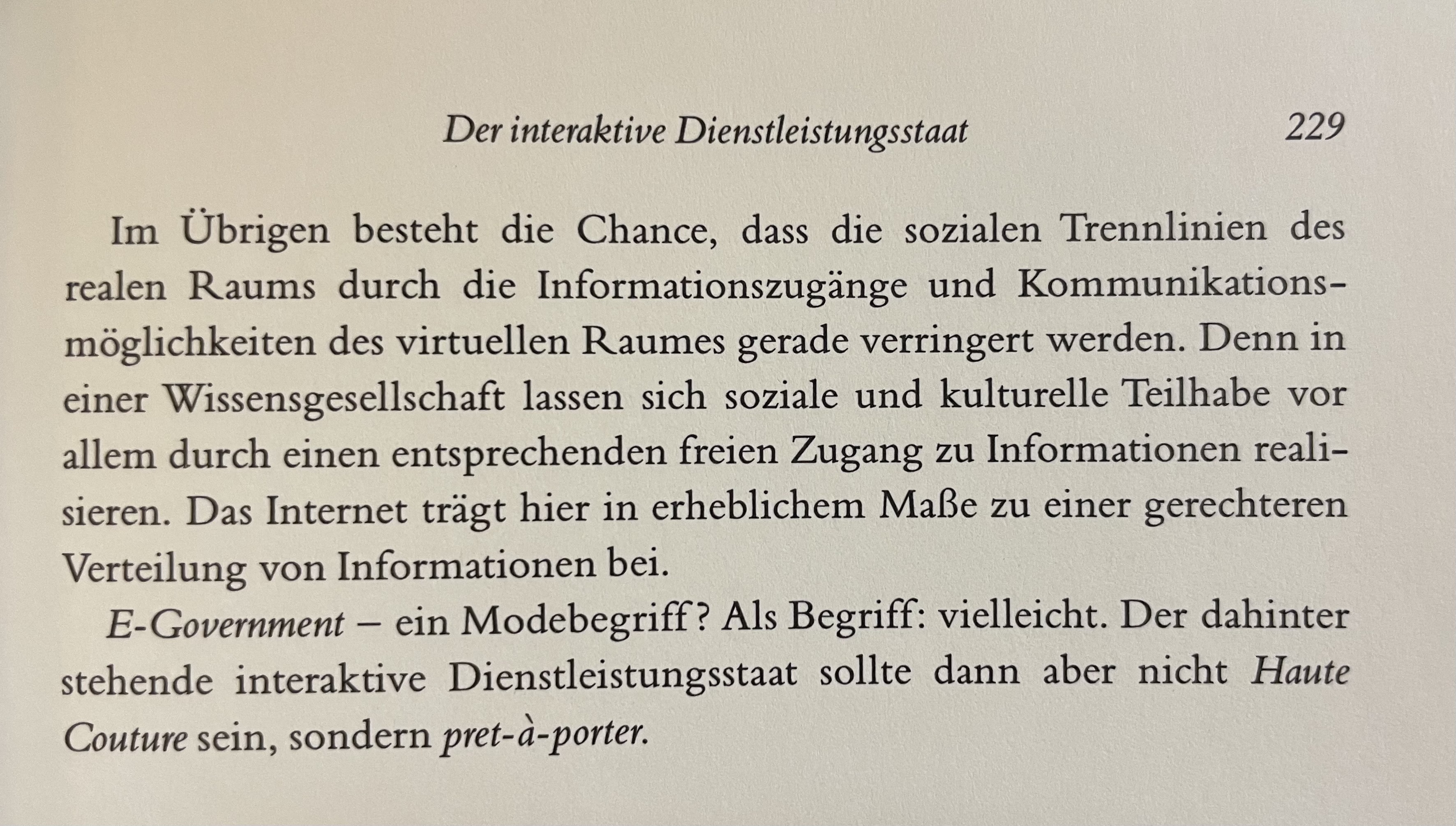 Prof. Dr. Dirk Heckmann | 50. Daten-Dienstag | 28.06.2022
2
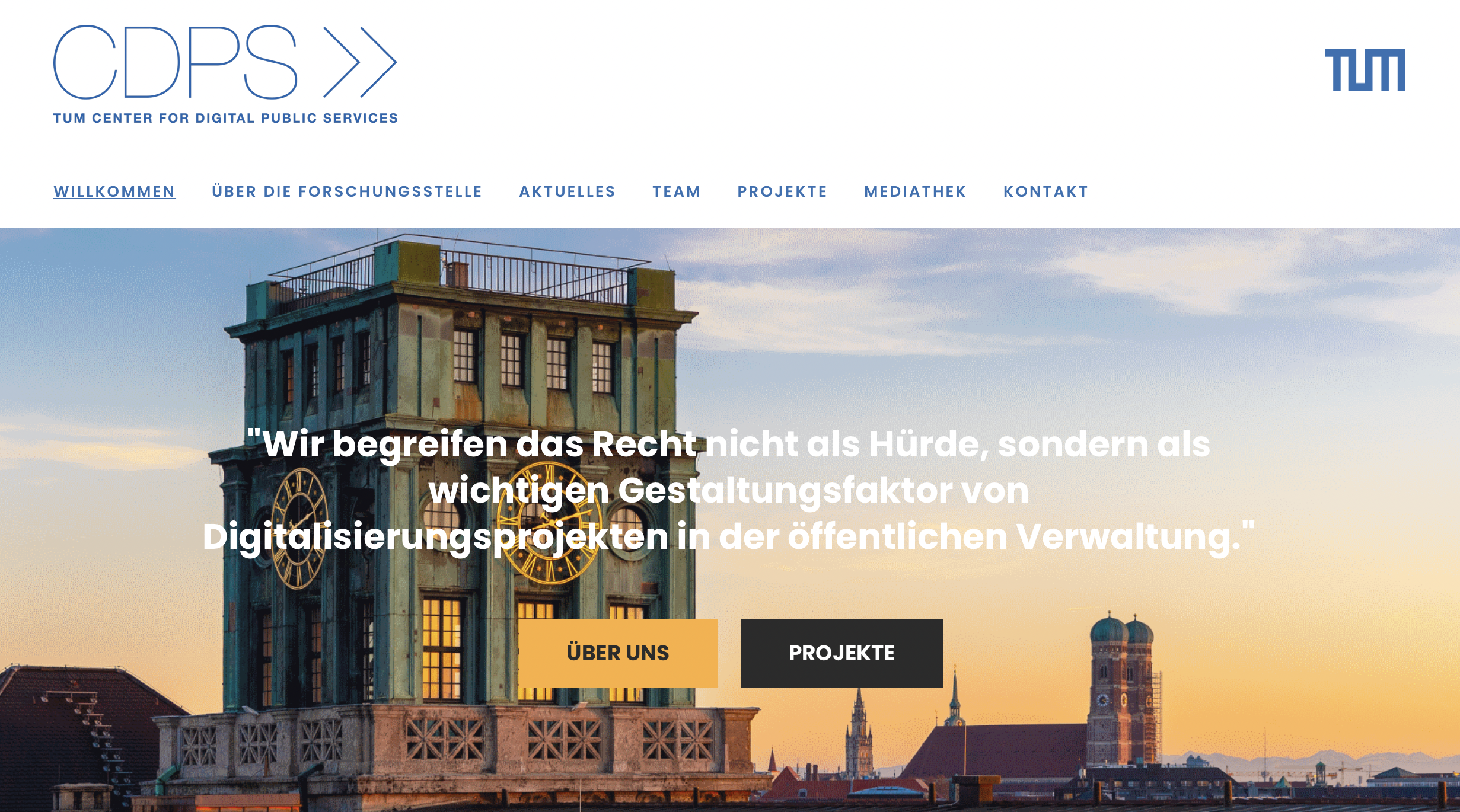 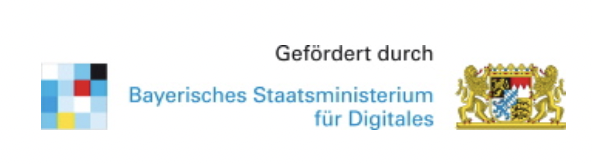 Dirk Heckmann | Verwaltungsdigitalisierung zwischen Innovationsförderung und Deregulierung | 14.12.2021
3
Digitalisierung: dringend erforderlich
Pandemie zeigt Defizite der Digitalisierung, insbesondere bei der technischen Infrastruktur, der Prozessoptimierung, den passenden Diensten und der für eine evidenzbasierte Politik erforderlichen Datenbasis, z.B. in:
Gesundheitsverwaltung
Schulen
Kleinen und mittleren Unternehmen
Allgemeinen Behörden
Prof. Dr. Dirk Heckmann | 50. Daten-Dienstag | 28.06.2022
4
Gründe für Defizite in der Digitalisierung I
Datenschutz? DSGVO lässt mehr zu als manche Datenschutzbeauftragte
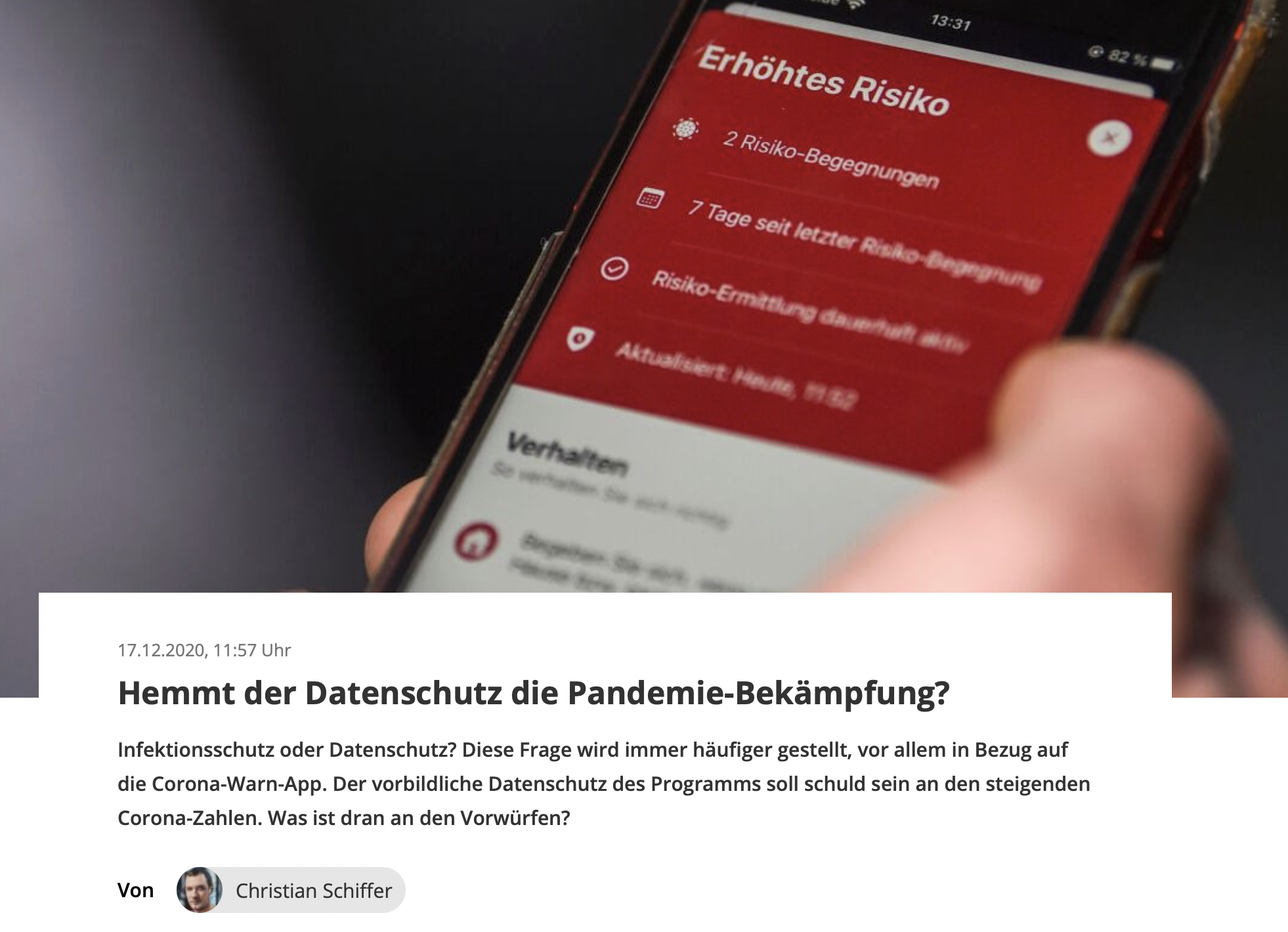 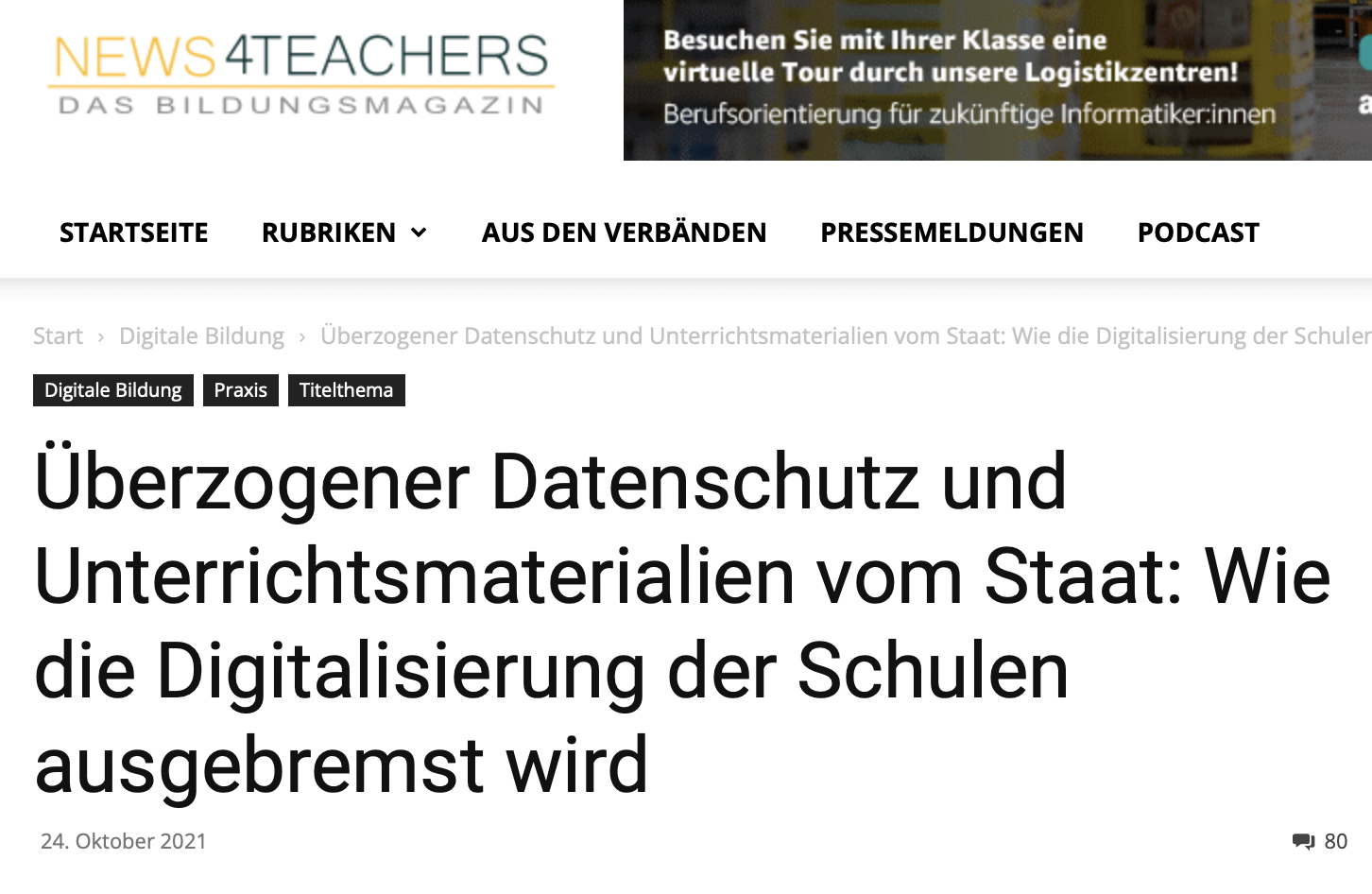 Prof. Dr. Dirk Heckmann | 50. Daten-Dienstag | 28.06.2022
5
Exkurs: Das Grundrecht auf informationelle Selbstbestimmung
… ist kein „Supergrundrecht“ und als solches in der Güterabwägung mit anderen Grundrechten einschränkbar, etwa:
Schutz von Leben und Gesundheit in der Pandemie oder im Katastrophenfall (Bsp.: Starkregen/Flut)
Gewährleistung der inneren Sicherheit (Kriminalitätsbekämpfung)
➔ Wir brauchen ein neues Datenrecht (z.B. Gesundheitsdatennutzungsgesetz)
Prof. Dr. Dirk Heckmann | 50. Daten-Dienstag | 28.06.2022
6
Gründe für Defizite in der Digitalisierung II
Überregulierung? Erster Schritt: Schriftformerfordernisse streichen
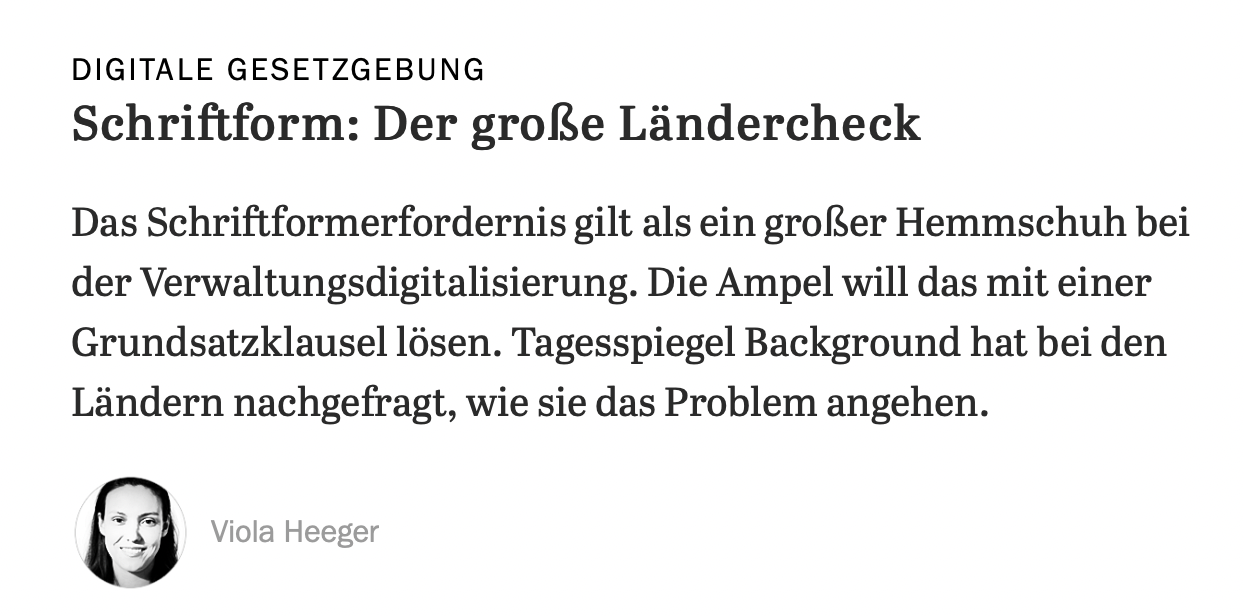 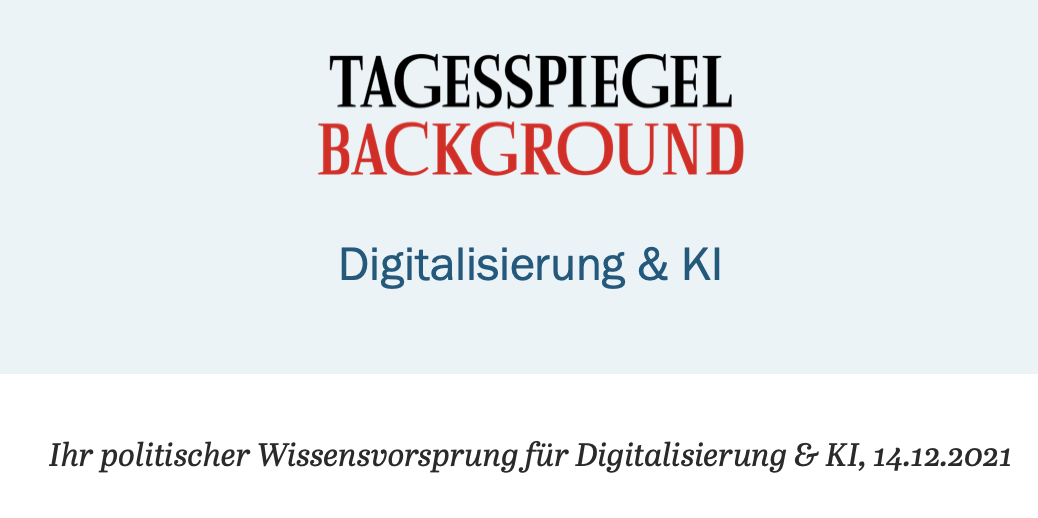 Prof. Dr. Dirk Heckmann | 50. Daten-Dienstag | 28.06.2022
7
“Digitalcheck“ als Verfassungsgebot
Normenscreening: Verzichtbare Schriftformerfordernisse
Betrachtung der Funktionen der Formerfordernisse 
Beispiel Saarland: Formerfordernisse in 1.036 Regelungen angepasst

Weitergehender „Digitalcheck für Gesetze“
Rechtsstaatliches Rationalitätspostulat
Staatliche Schutzpflichten und Untermaßverbot
Verbesserung der Prozesse: Digitalisierung als Chancezur Aufgabenerfüllung auch unter prekären Umständen
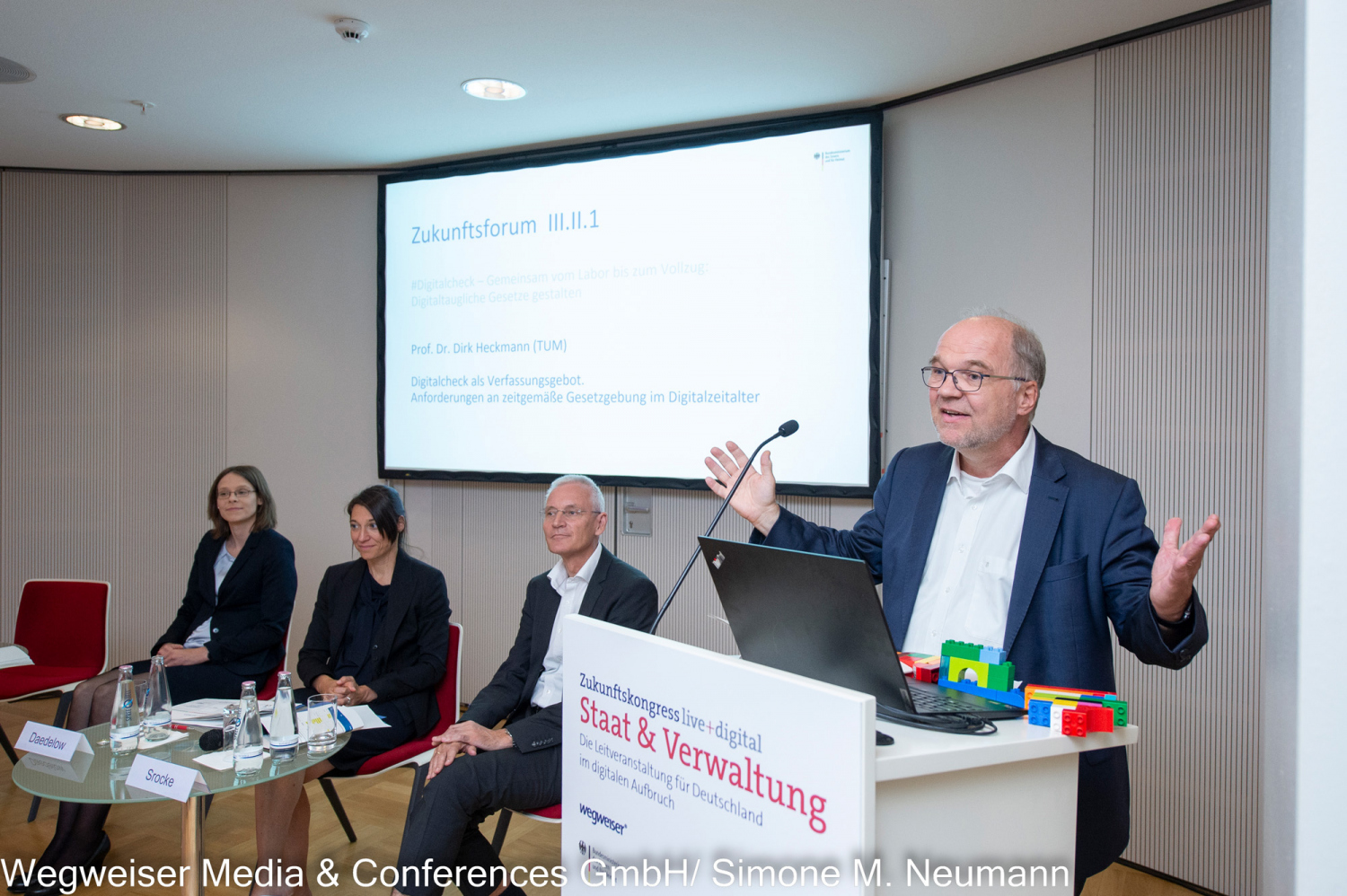 Prof. Dr. Dirk Heckmann | 50. Daten-Dienstag | 28.06.2022
8
Worst practice: „Nachweisgesetz“ vom 23. Juni 2022
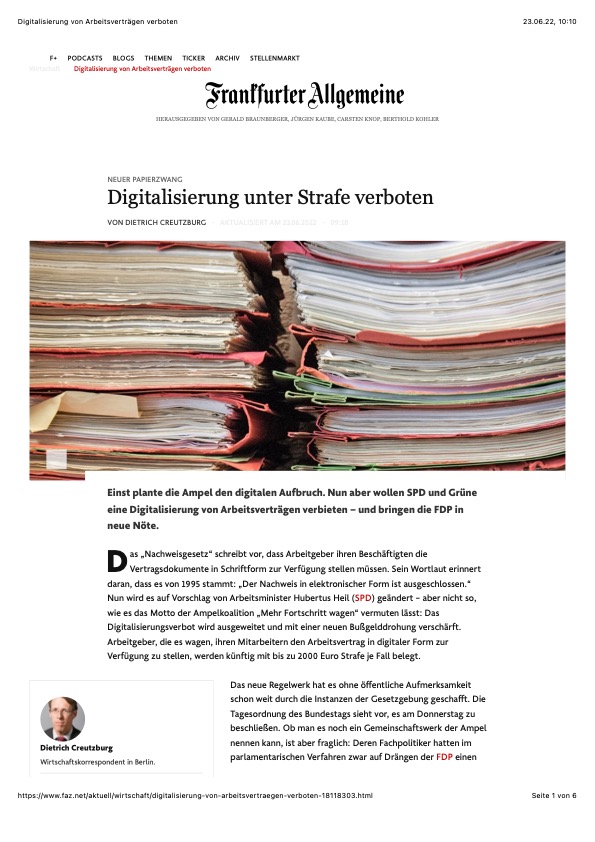 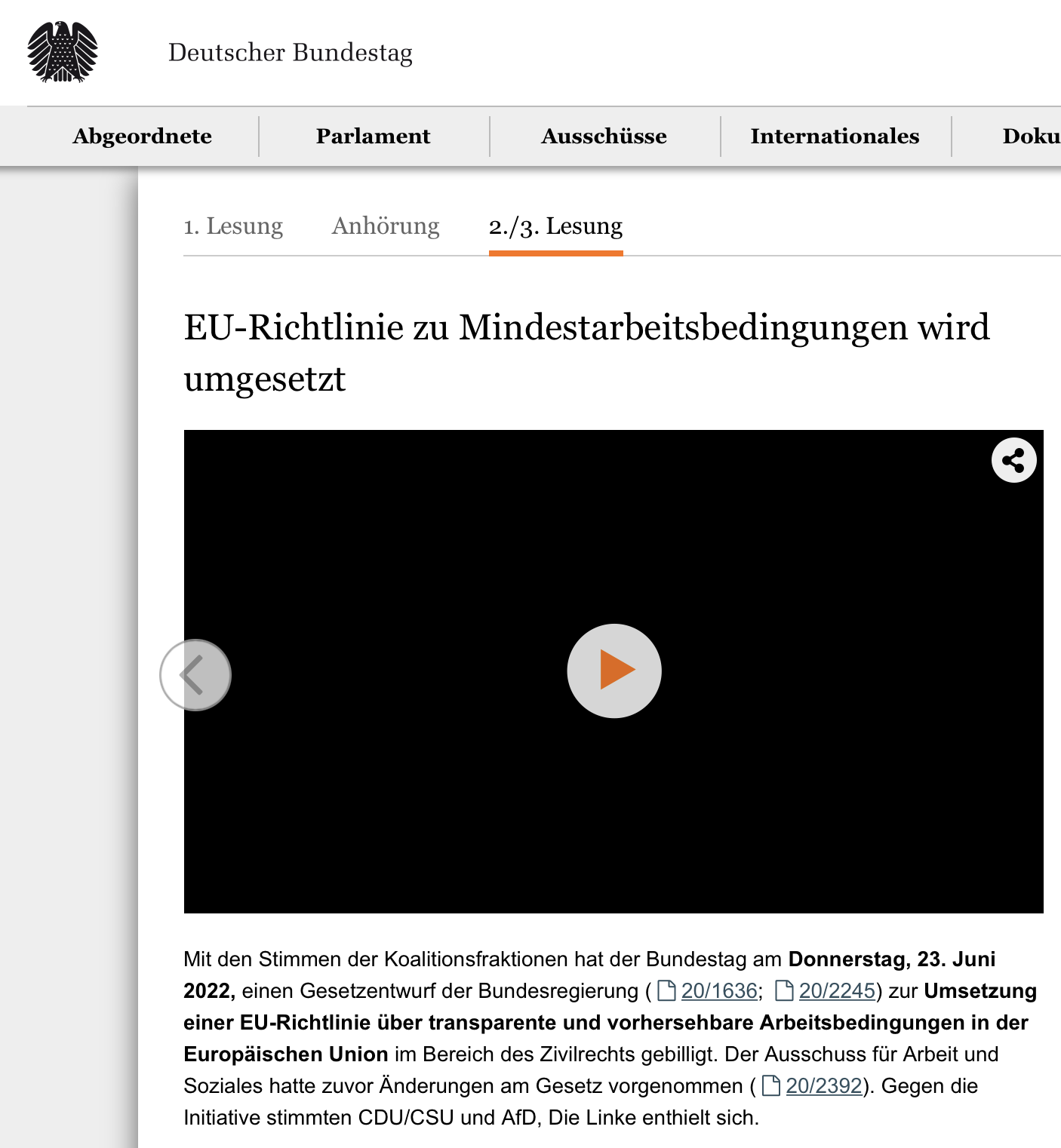 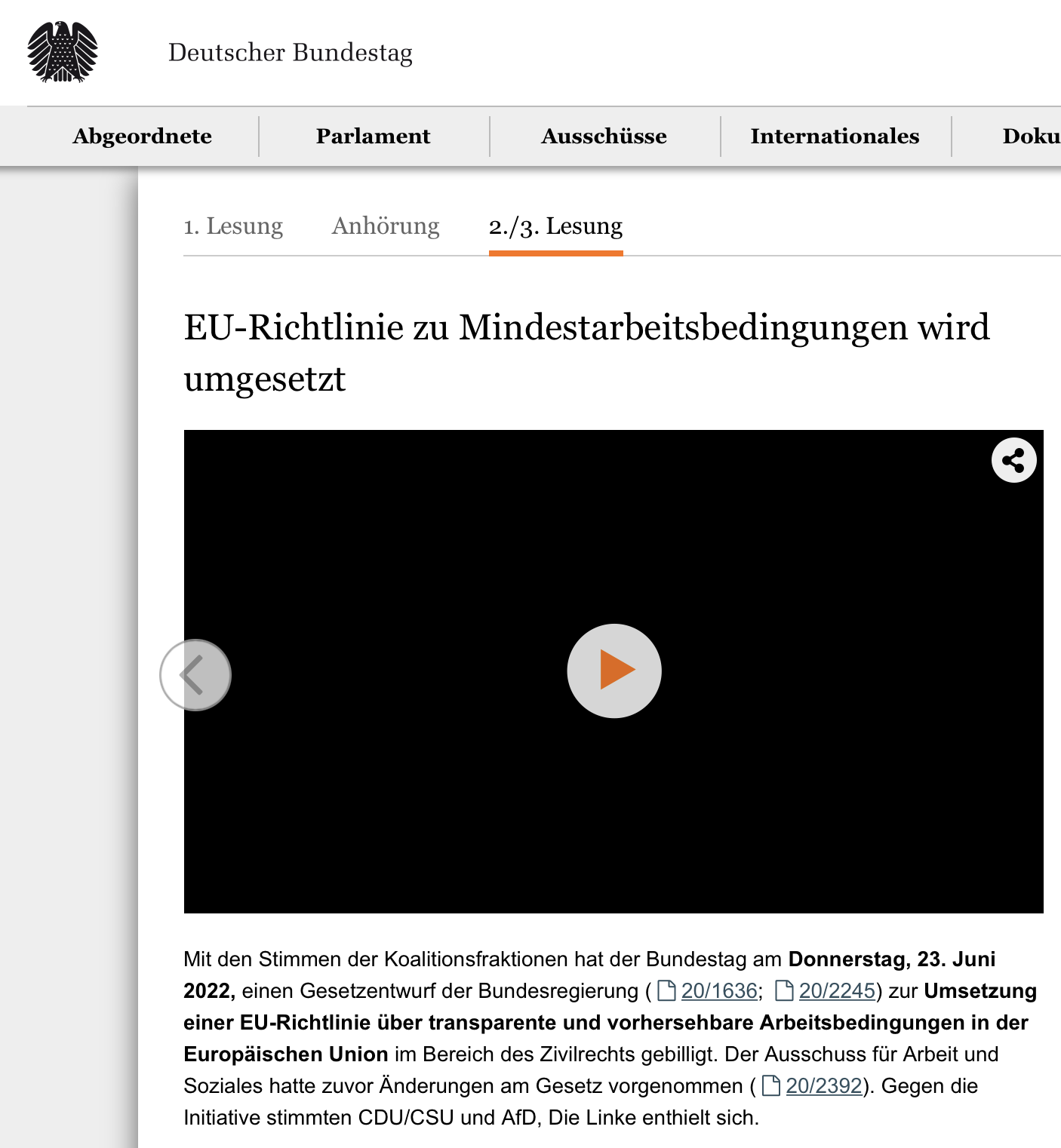 Prof. Dr. Dirk Heckmann | 50. Daten-Dienstag | 28.06.2022
9
Gründe für Defizite in der Digitalisierung III
Unterregulierung? Zuweilen gesetzliche Grundlage erforderlich
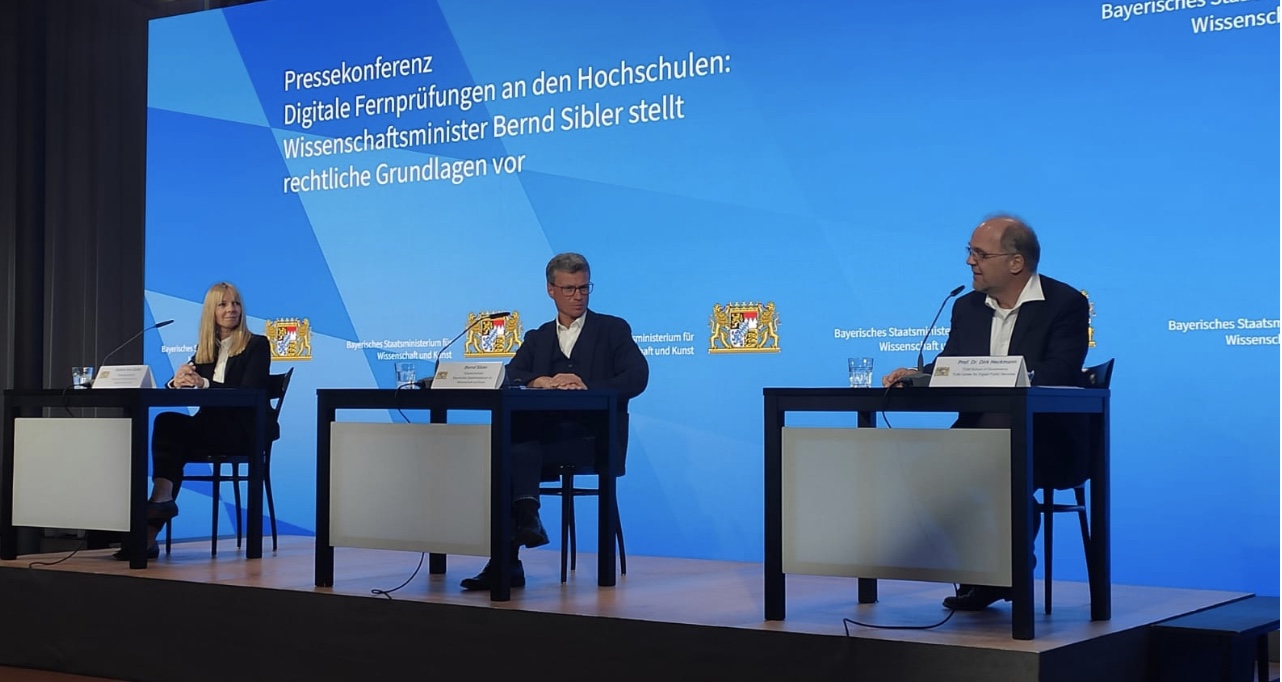 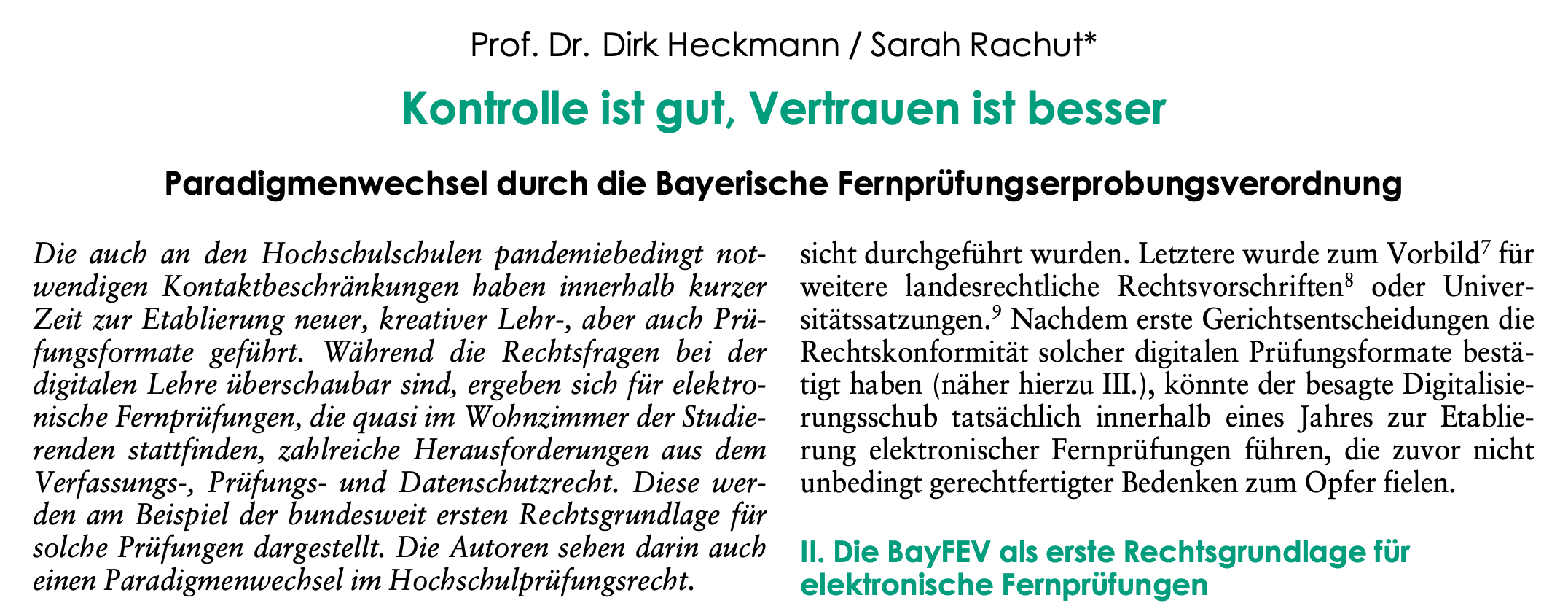 Heckmann/Rachut
COVuR 2021, 192 ff.
Prof. Dr. Dirk Heckmann | 50. Daten-Dienstag | 28.06.2022
10
Bayerisches Digitalrecht als bundesweites Vorbild
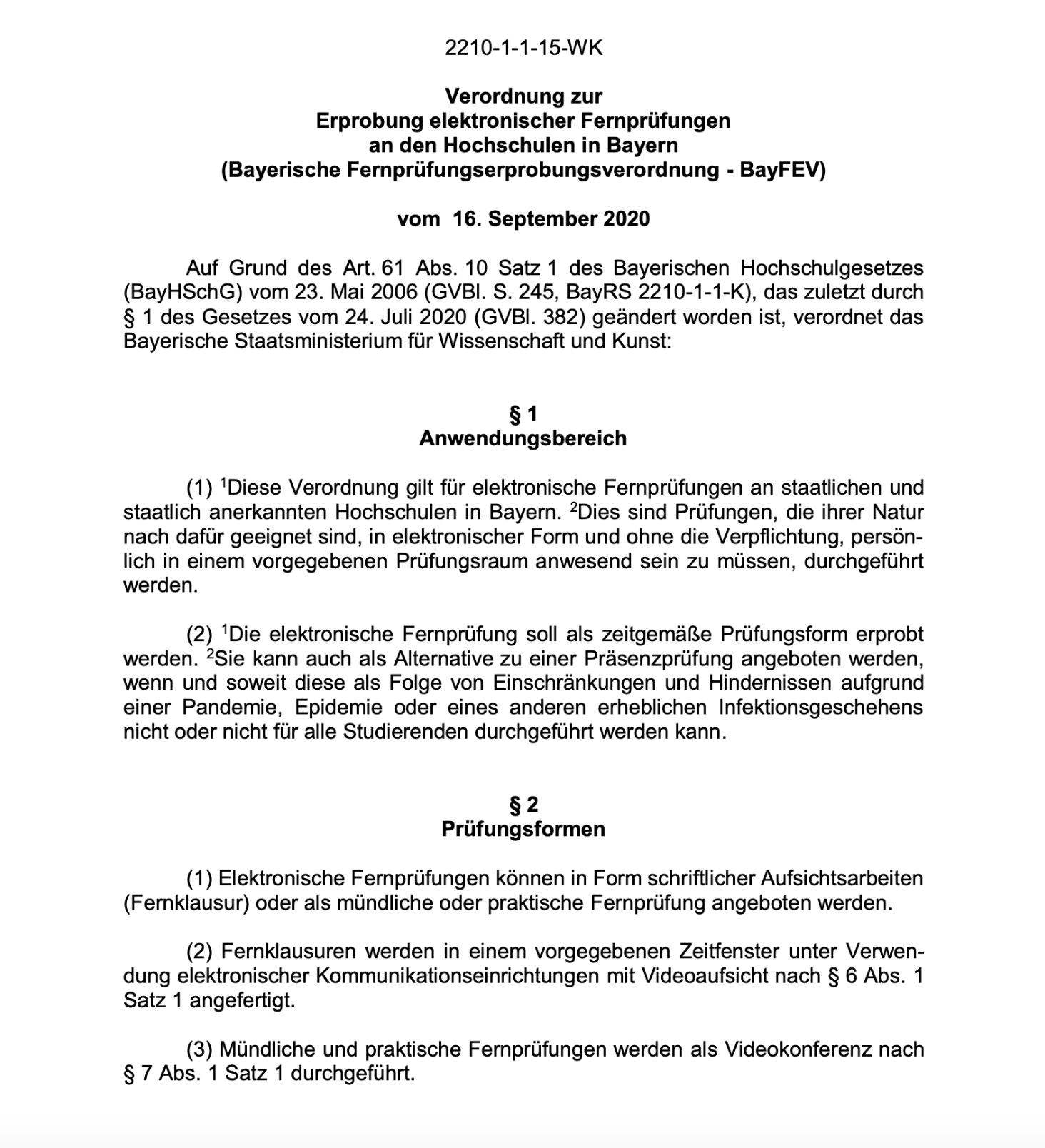 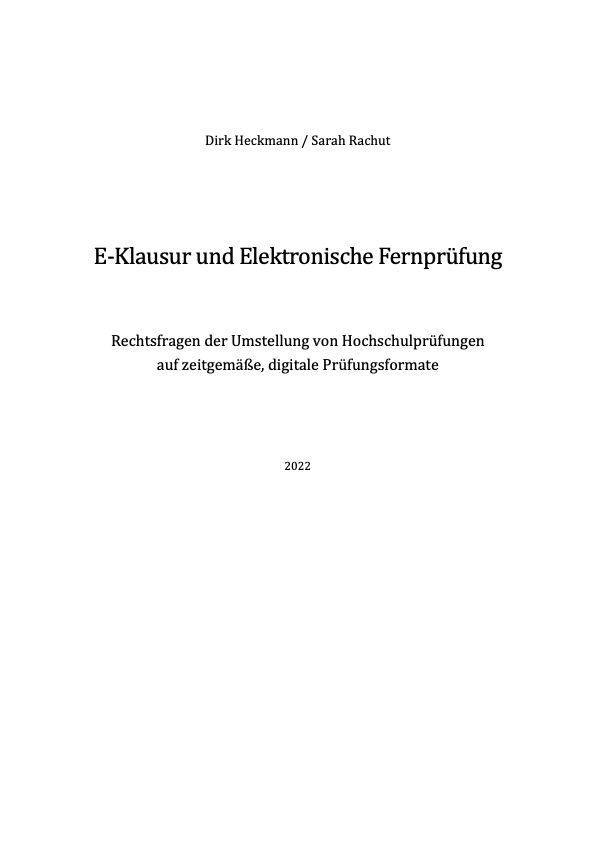 Vorbild für zahlreiche Bundesländer, z.B.:
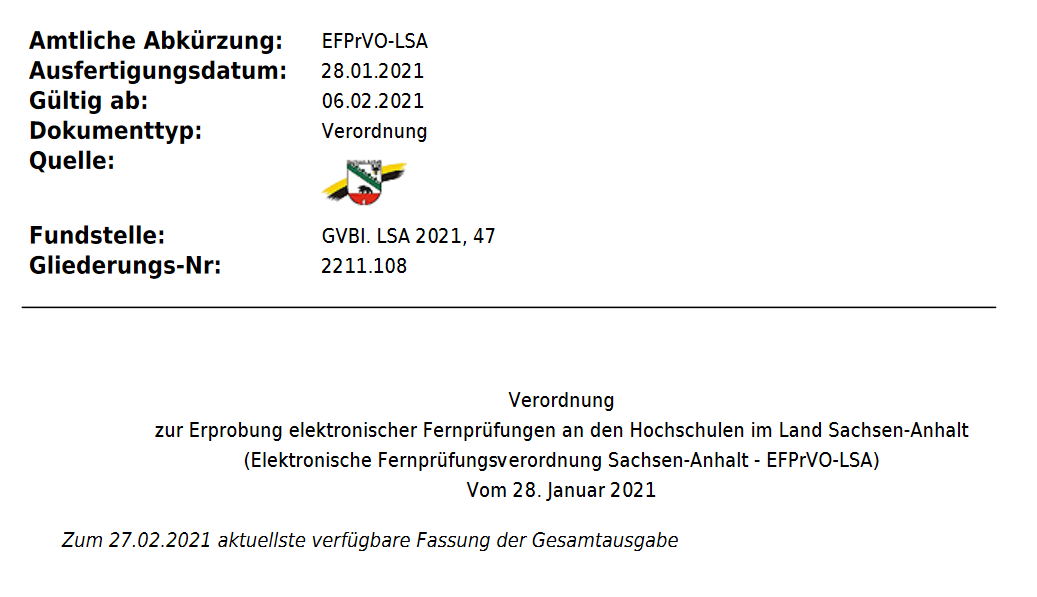 Prof. Dr. Dirk Heckmann | 50. Daten-Dienstag | 28.06.2022
11
Weitere Anforderungen für eine baldige Digitalisierung
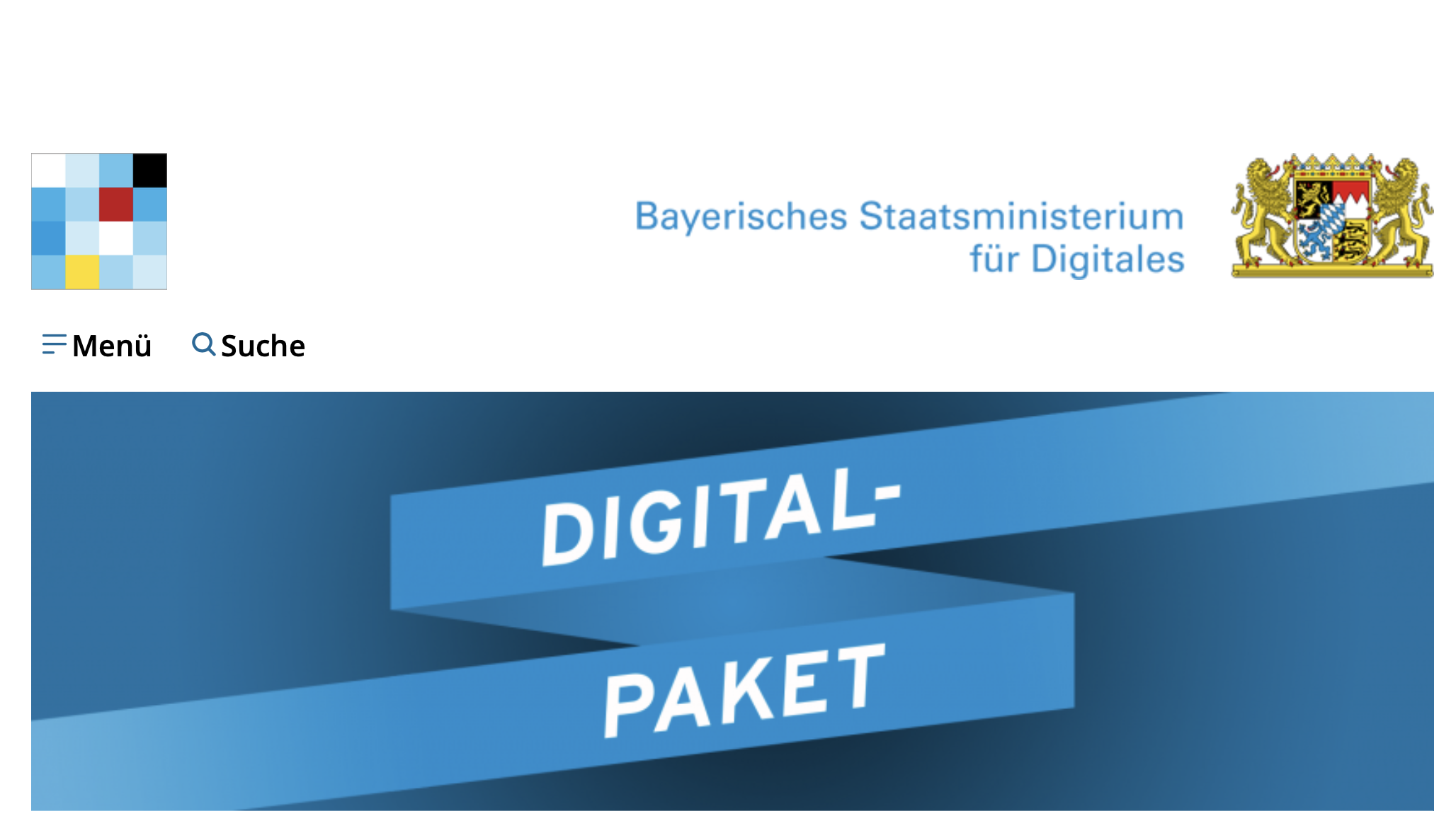 Anforderungen an die Infrastruktur (Hardware, Netze, Anwendungen, IT-Sicherheit)
Abgestimmte Steuerung (Digitalpaket mit Digitalagentur, Digitalrat, IT-Dienstleister etc.)
Befähigung der handelnden Personen (Bedienstete, Bürger, Unternehmen → CDO!)
Mut zur Veränderung (i.V.m. neuer Fehlerkultur in der Verwaltung)
Prof. Dr. Dirk Heckmann | 50. Daten-Dienstag | 28.06.2022
12
Das Digitalgesetz im Freistaat Bayern
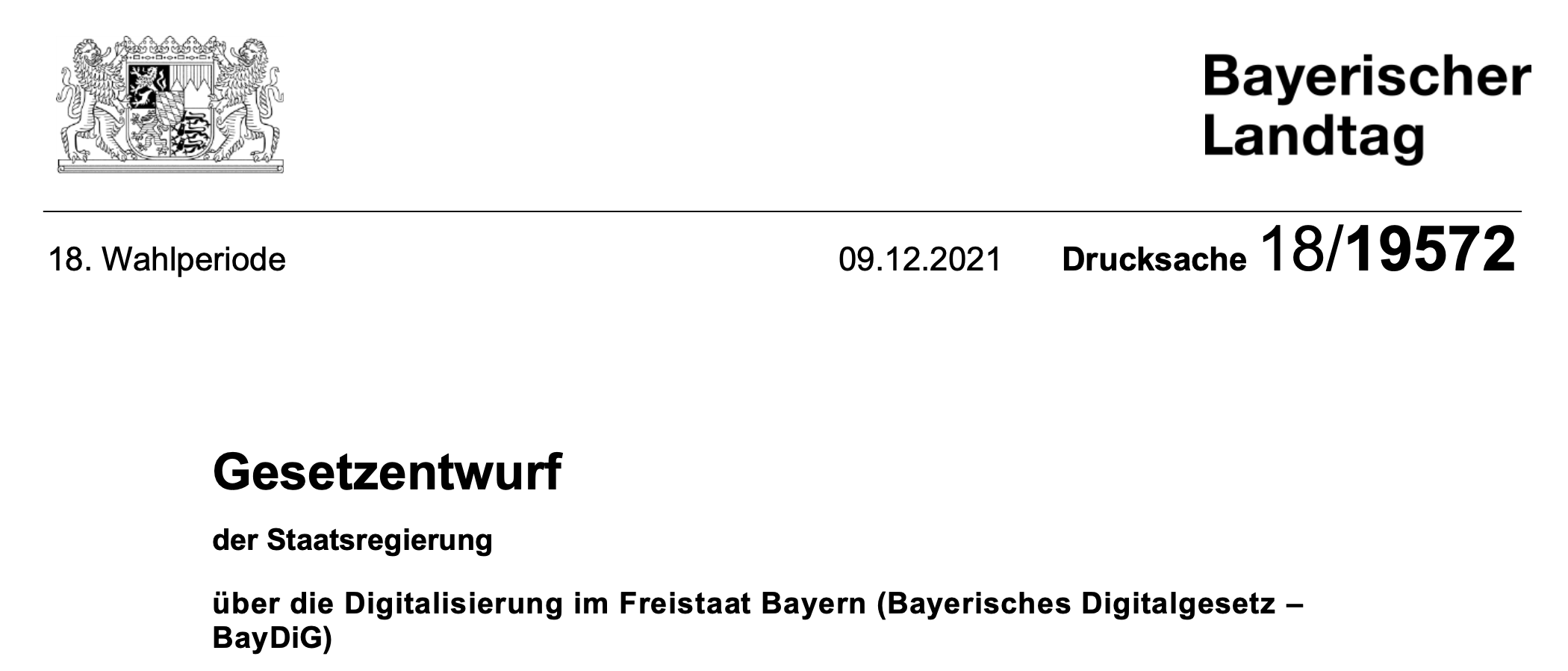 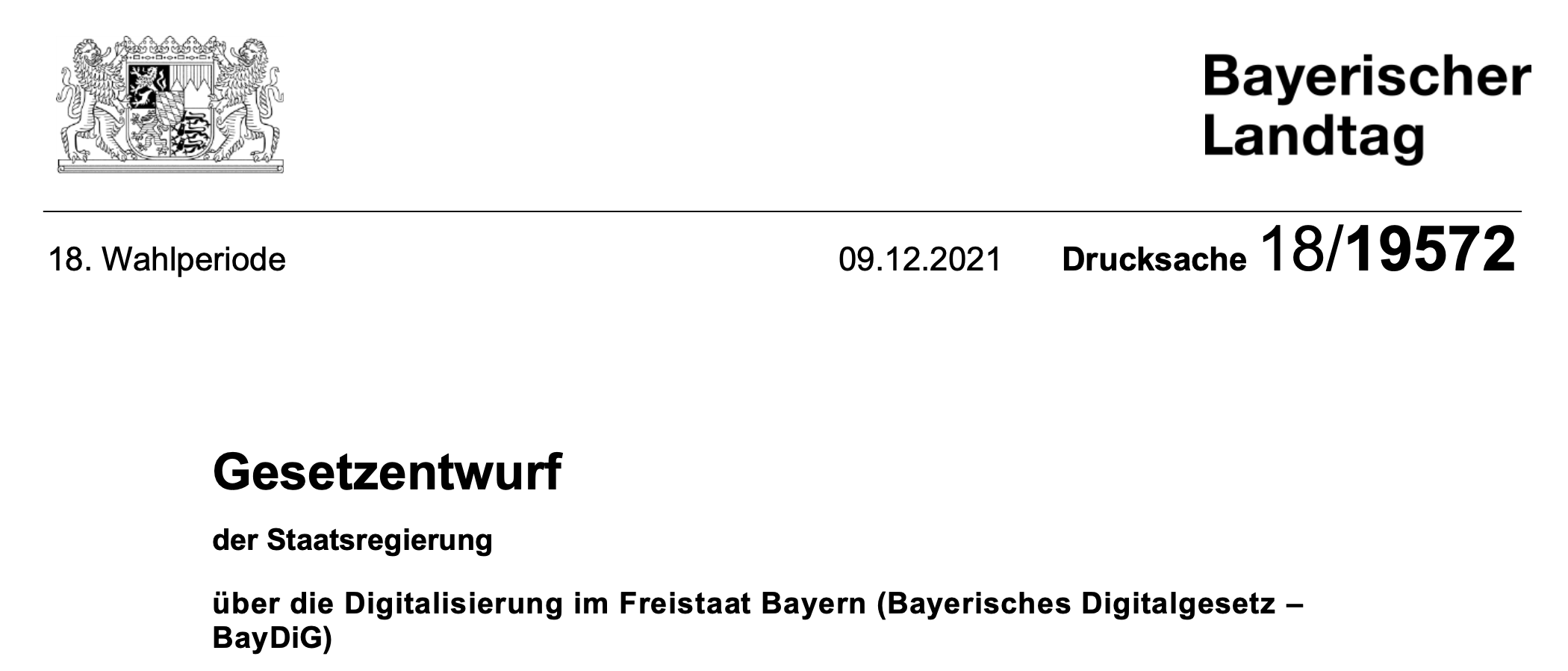 Subjektive Rechte der Bürgerinnen und Bürger
Befähigung der Menschen zu digitalem Handeln
Pflicht zur nutzerfreundlichen Ausgestaltung
Monitoring, Experimentierklausel
Ganzheitlicher Regulierungsansatz
Digitale Verfahren als Regelfall
Volldigitalisierung als Leitbild
Digitaler Kommunalpakt
Prof. Dr. Dirk Heckmann | 50. Daten-Dienstag | 28.06.2022
13
tl;dr - Anforderungen an eine moderne, zeitgemäße Verwaltung
Online ✓ 	24/7 erreichbar über Verwaltungsportale
Serviceorientiert ✓ 	öffentliche Hand als interaktiver Dienstleister
Einfach ✓ 	nutzerfreundlich und barrierefrei 
Effizient ✓ 	teilautomatisiert, vorausgefüllte Formulare
Offen 	Open Government und Open Data
Innovativ ✓	modular, neue Funktionen leicht integrierbar
Visionär 	neue Entwicklungen (z.B. KI) vorausdenken
Prof. Dr. Dirk Heckmann | 50. Daten-Dienstag | 28.06.2022
14
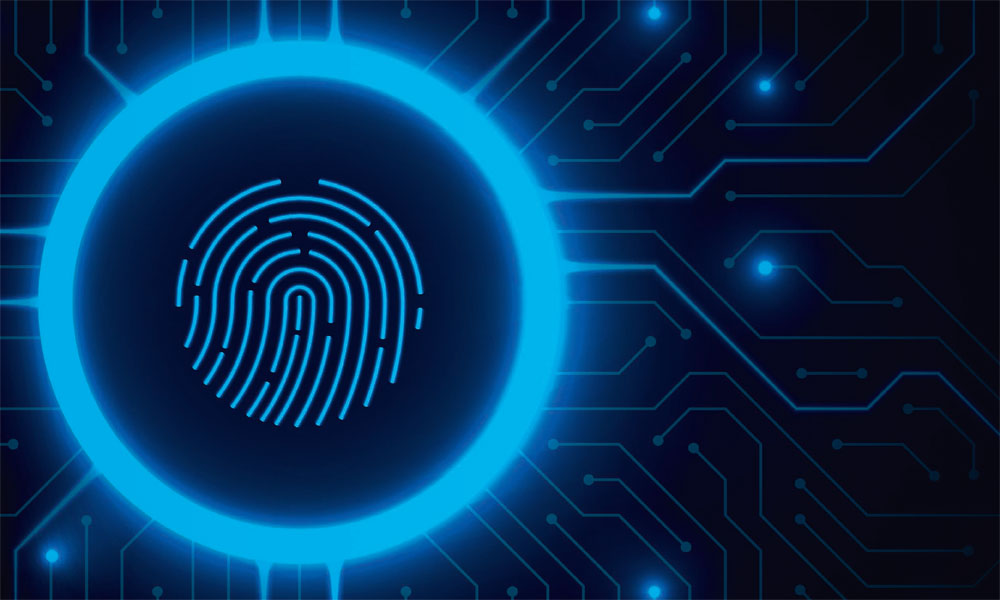 Happy to discuss!
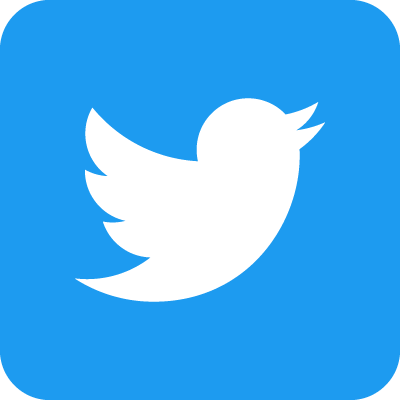 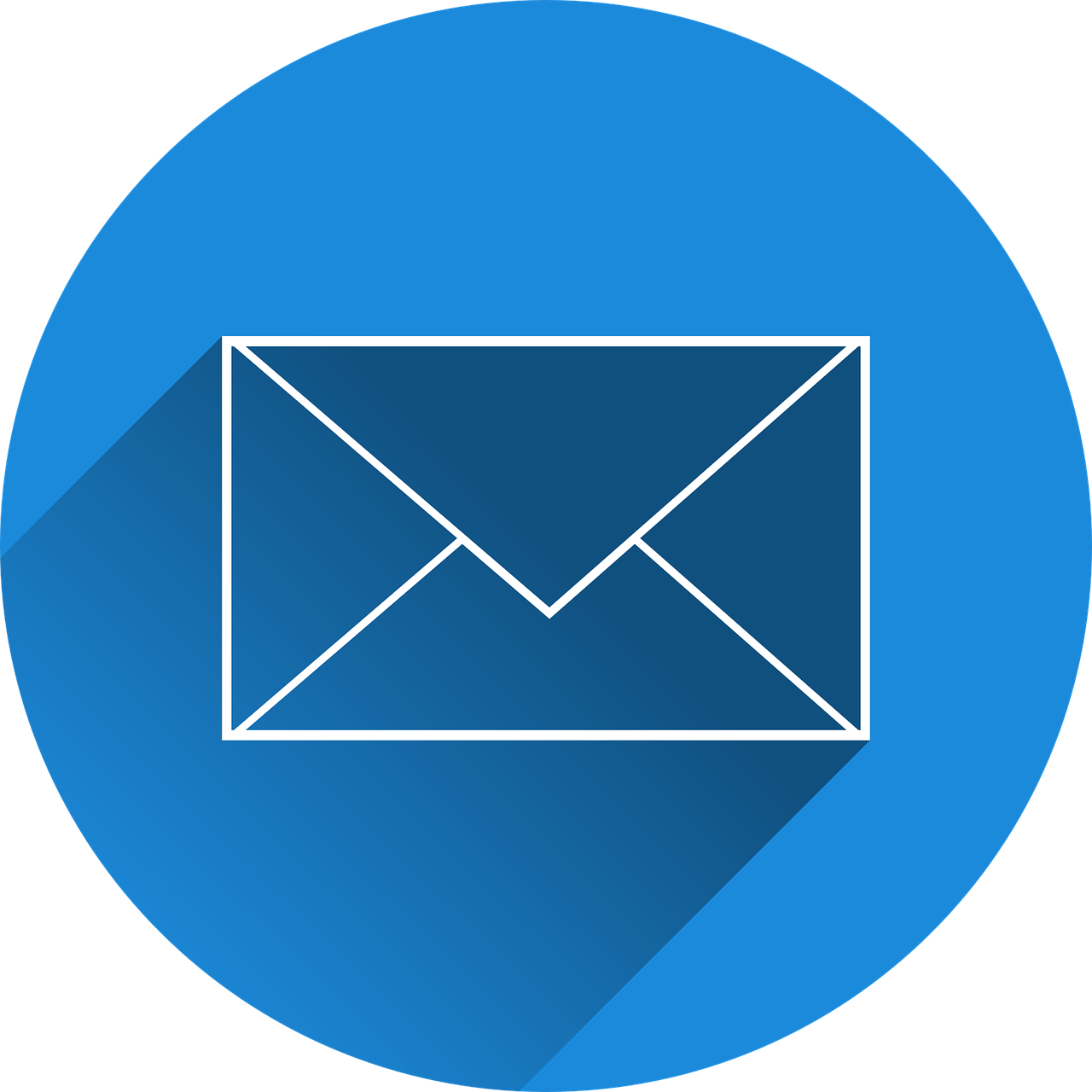 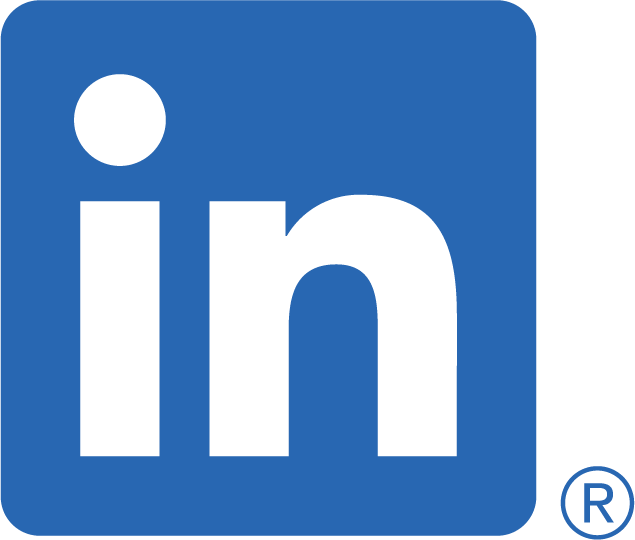 Dirk-Heckmann
dirk.heckmann@tum.de
@elawprof
@TumCdps
www.TUM-CDPS.de
15